《唐代的三省》
基本信息
作者简介：内藤乾吉
著作来源：《唐代的三省》，日本：《史林》15/4,1930年版，收入《日本学者研究中国史论著选译》第8卷，中华书局1992年版。
主要内容：本书主要论述说明了唐代中书、门下、尚书三省之间的关系，尤其是通过授官程序来说明三省之间的权力分配问题。
基本结构
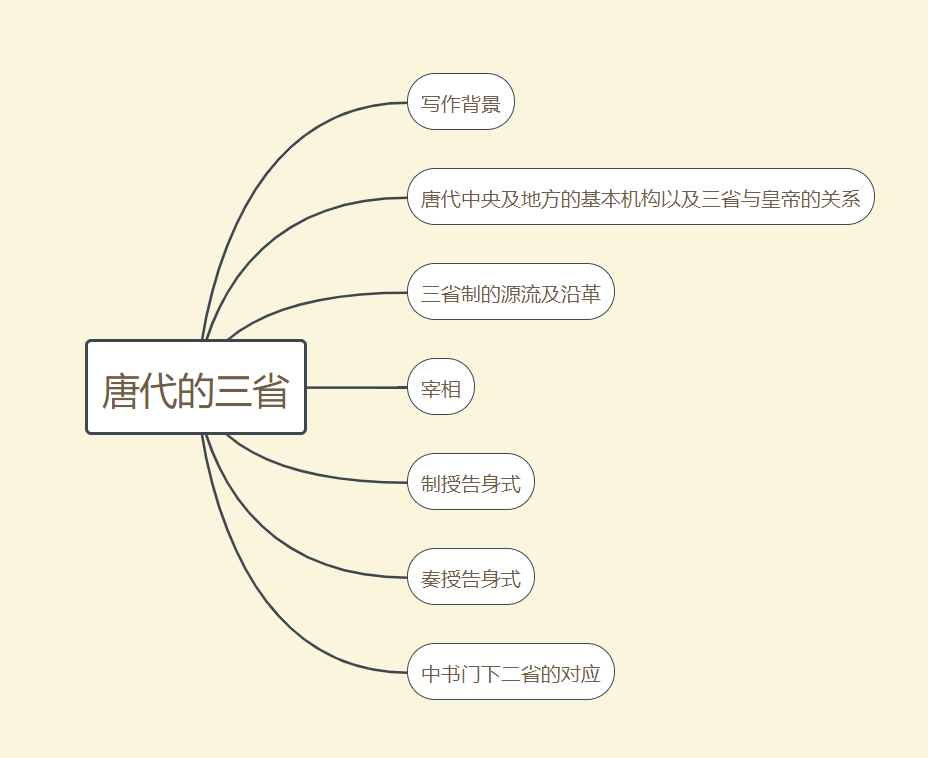 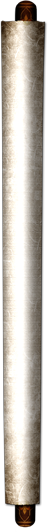 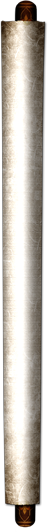 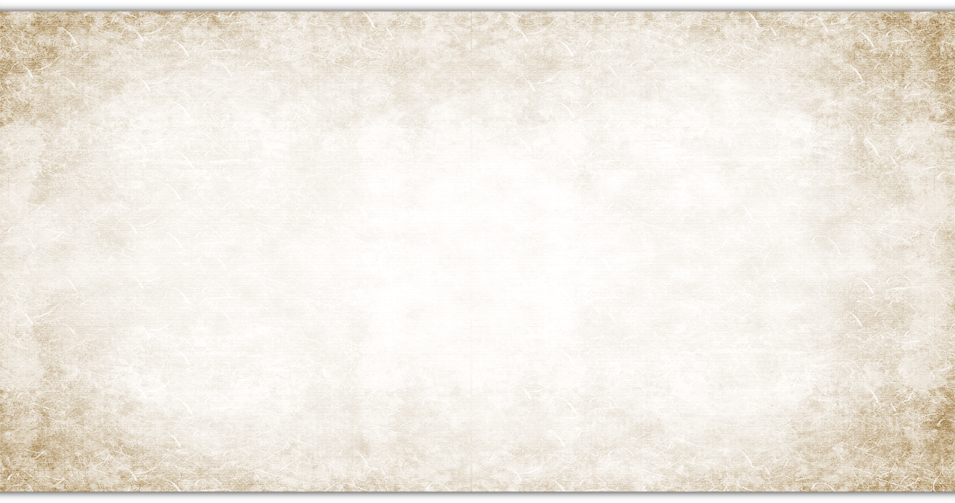 三省的形成
三省的源流
尚书省
起源：秦朝置尚书，为“九卿”之一的少府的属官。
《唐六典》卷一注：秦置尚书，有令有丞，属少府。
《通典》：秦少府，遣吏四人，在殿中主发书，谓之尚书。尚，主也。

演变的过程：
尚书本为小官，但由于尚书掌出入文书而被重用。
         例：西汉时，贵戚霍光官为“大司马大将军领尚书事”
东汉光武帝：吸取王莽篡汉的教训，亲子总领吏职，尚书开始把握政治实权，成为天子的“喉舌之官”
汉灵帝：称尚书省为尚书台
魏晋之后：中书省设立，尚书的地位有所下降
刘宋时期：确立“尚书省”为正式的名称
梁陈时期：完全受命于中书行事
隋唐：尚书省作为执行机关的性质制度化
中书省
汉武帝：设中书谒者
《通典》卷二十一：其所置中书之名，因汉武帝游宴后庭，始以宦者典事尚书，谓之中书谒者，置令仆射。

魏文帝：设中书监、中书令。此后主起草文书，成为事实是上的宰相

魏晋：确立“中书省”之名称
门下省
演变：
秦汉：侍中曹
东汉：侍中寺
魏晋以来：称“门下省”

名称：
“门下，谓黄门之下”
《通典·职官三》：凡禁门黄闼，放号黄门，其官给事于黄闼之内，故曰黄门侍郎。
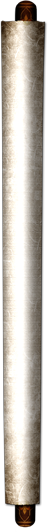 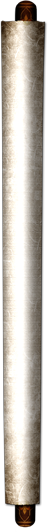 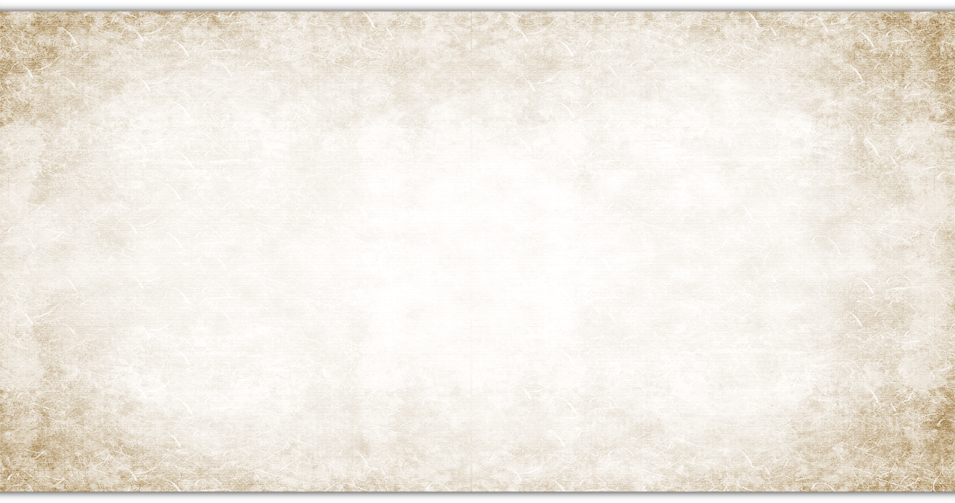 文书程式
文书程式
王言之制
——体现天子命令的册书、制书、敕书
唐代文书
有关部门有待圣裁的章奏
王言之制
“凡王言之制有七”
授官程序
根据所授官吏的大小，授官的文书亦有所不同
皆宰司进拟
授官程序
对于当敕授以上的官爵，宰司即中书门下具有拟官之权，尚书吏部兵部等只能将被敕授以上者列名上报中书门下，不得自行拟官。中书门下所拟之官如得天子许可，则按照册、制、敕授官，而这必须经由中书、门下、尚书三省。下文所示的制授告身式即可说明其程序。
当旨授（奏授）者，则在尚书吏部兵部注拟，经仆射检阅后上报门下省，门下省审定后再上奏天子，若得许可，即下达尚书省施行。其程序亦可现于下文所示的奏授告身式。
当判补者则由诸司决定，不必上报门下。视六品以下及流外官、杂任等皆可判补。
——内藤乾吉《唐代的三省》
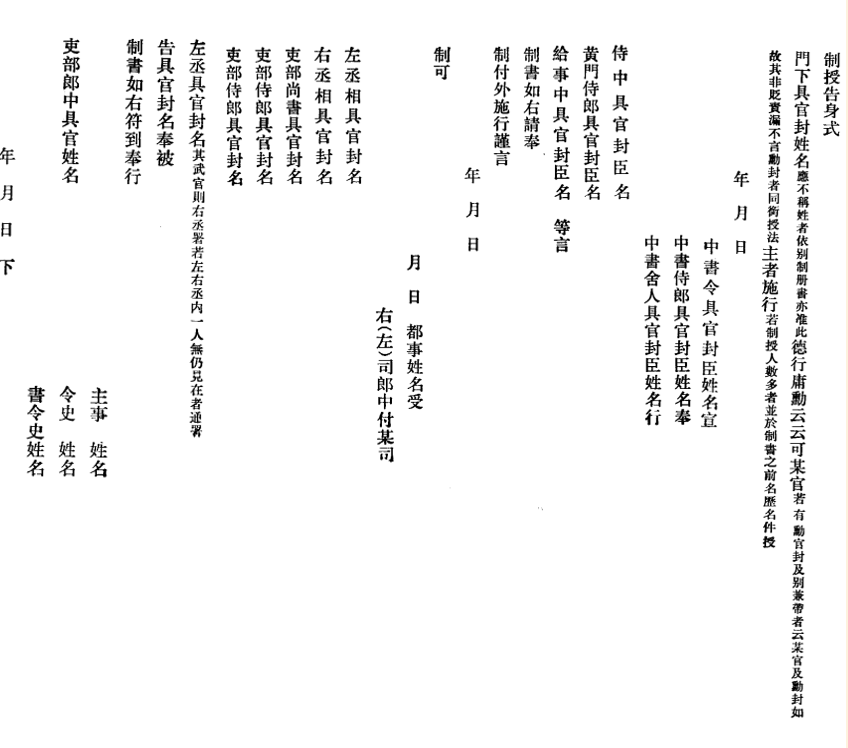 制授告身式
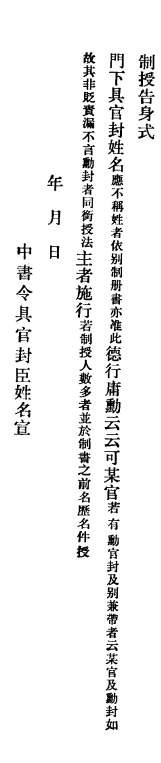 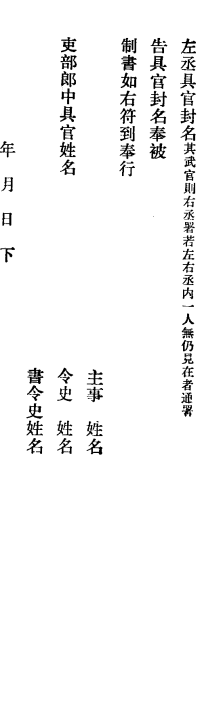 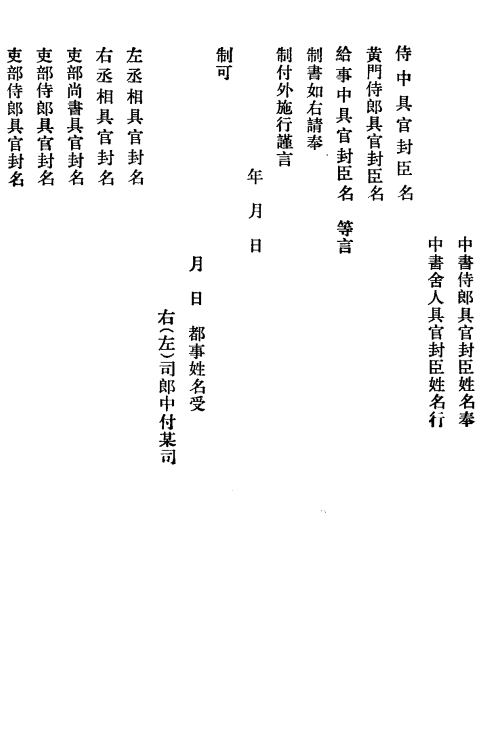 奏请之语
制授告身式（五品以上）
奏请如得画可，留下存档，另写副本注明制可，送往尚书省
对授官本人写的
门下审查，如有不妥，给事中修正上还。没有异议后侍中以下连署。奏请施行。
由辖领吏部尚书、侍郎及吏部的左丞署名
皇帝画可，中书令以下连署，此时原本存档于中书省，另抄一份副本，送往门下省
门下省交给尚书省的都事，左司郎中交付给具体的主管告身之司
由办理告身的官吏这些人署名，下达给本人
中书舍人受旨起草的内容格式
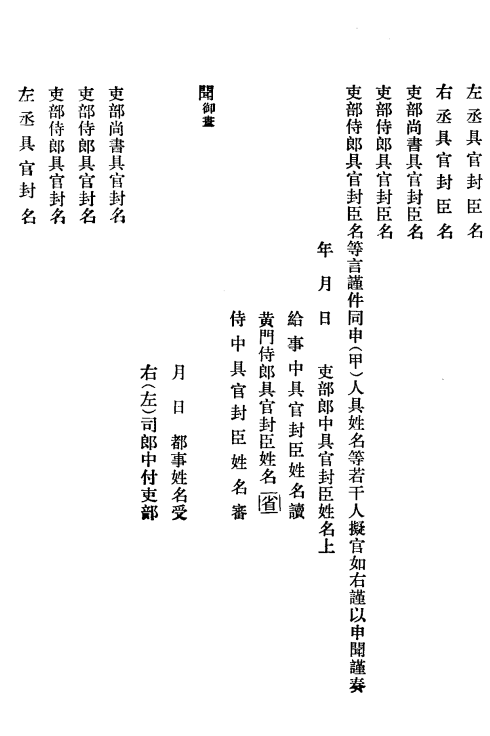 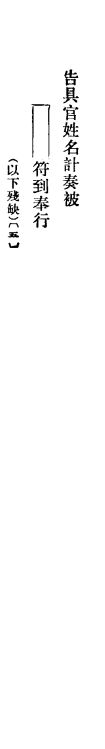 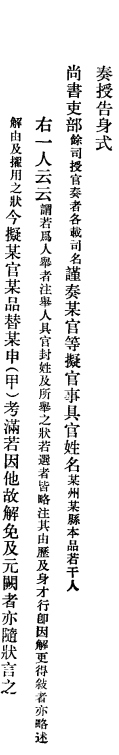 奏授告身式（六品以下）
拟六品以下文官由吏部举出被拟官职的姓名，指出被拟官者书状，说明为现拟为某官某品，所拟之官替换为某某、考免等解免、缺员事项附言，左右丞相为首的官员连署上奏。
铨选程序：《六典》：左右丞相吏部尚书吏部侍郎​是拟官负责人，在此与署名形式相当，↣吏部郎中署名↣门下省↣给事中↣黄门侍郎↣侍中读、省、審后各自署名，審定前可以驳下。審定后上奏，许可后由尚书门下省，尚书后由都事办理，从右司郎中交吏部，吏部尚书以下的官员连署计奏告知本人。（不是皇帝下达命令的形式，没有中书省署名）

《唐律疏议》：大理寺，京兆河南府，​诸州在科断流以上及除免官当时↣（写案状）↣尚书省↣（复核）↣①（合理）↣门下省↣侍中審署、侍郎省署、给事中读署
                     ↓​
                      ②（不合理）​↣驳正

门下省得制可后留档案，​另写一份交由侍中标明制可，骑缝处加印署名，交由尚书省实施。
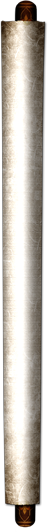 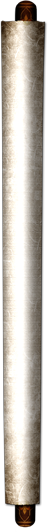 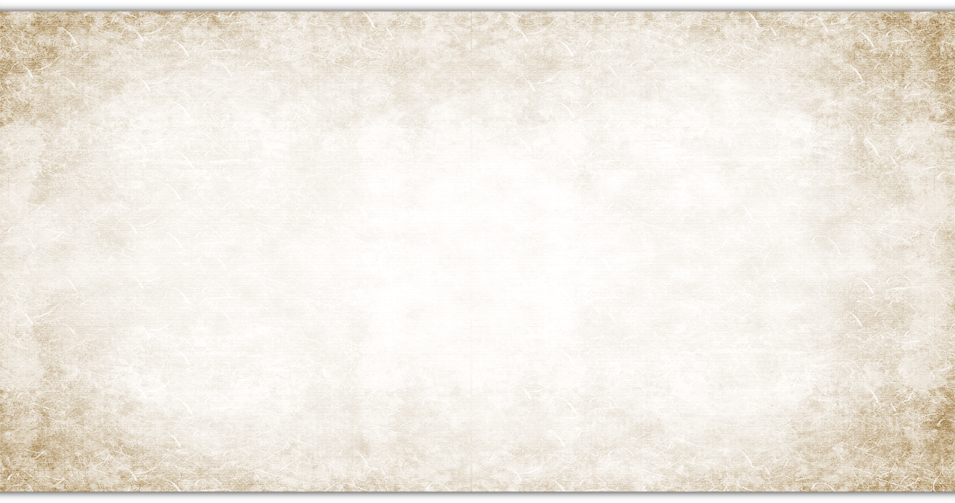 中书门下的对等地位
中书门下二省的对等
唐代是以把两省作为对等的侍奉于天子左右、担任辅佐之责的机构的，因此两省长官皆有侍从天子之任……在官制的形式上，也尽可能使两省左右均等。
谢    谢